There will be a test over chapters 13 and 14 on Monday, February 3rd 

The Chapter 13 and 14 Homework is due on Sunday, February 2nd
0
Chapter 13
Genetic Experiments
Background Information
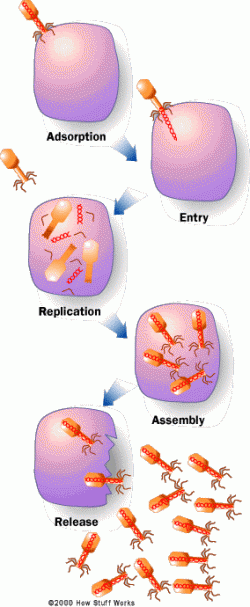 Virus
An infective agent that typically consists of a nucleic acid molecule in a protein coat. 
It is able to multiply only within the living cells of a host.
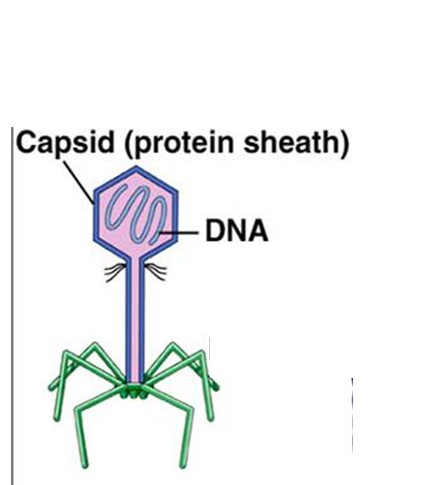 Horizontal Gene Transfer
The transfer of genetic information that is NOT from parent to offspring. (NOT vertical gene transfer.)
Three ways bacteria acquire new DNA
Transduction: the process by which foreign DNA is introduced into a bacterial cell by a virus.
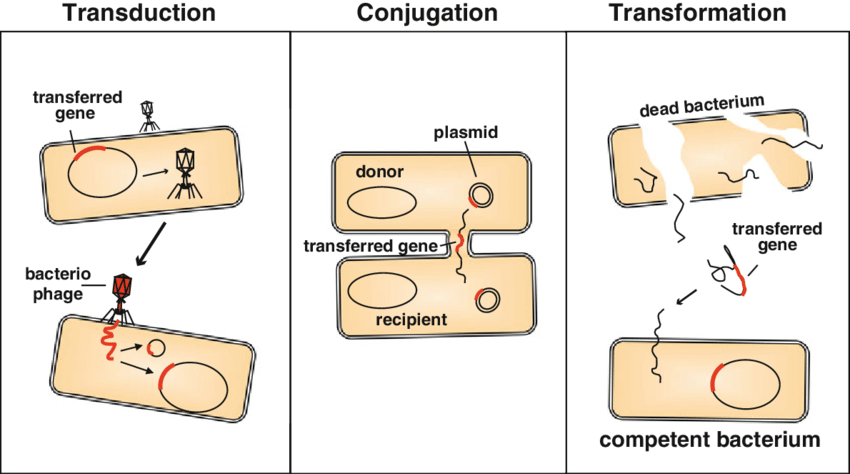 Three ways bacteria acquire new DNA
Conjugation: the transfer of genetic material between bacterial cells by direct cell-to-cell contact.
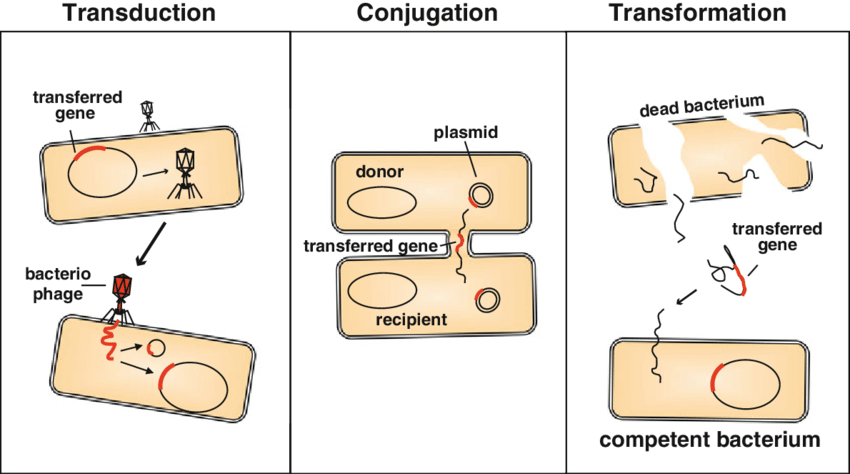 Three ways bacteria acquire new DNA
3.  Transformation: a change in genotype due to assimilation of foreign DNA.
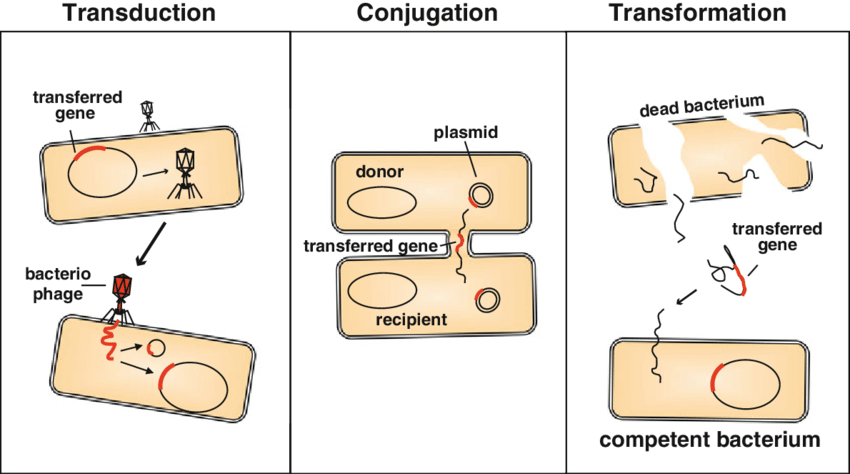 Techniques used in experiments
Radioactive Labeling Technique
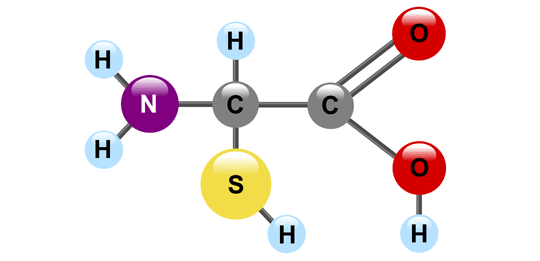 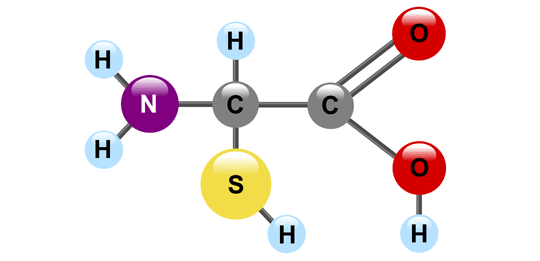 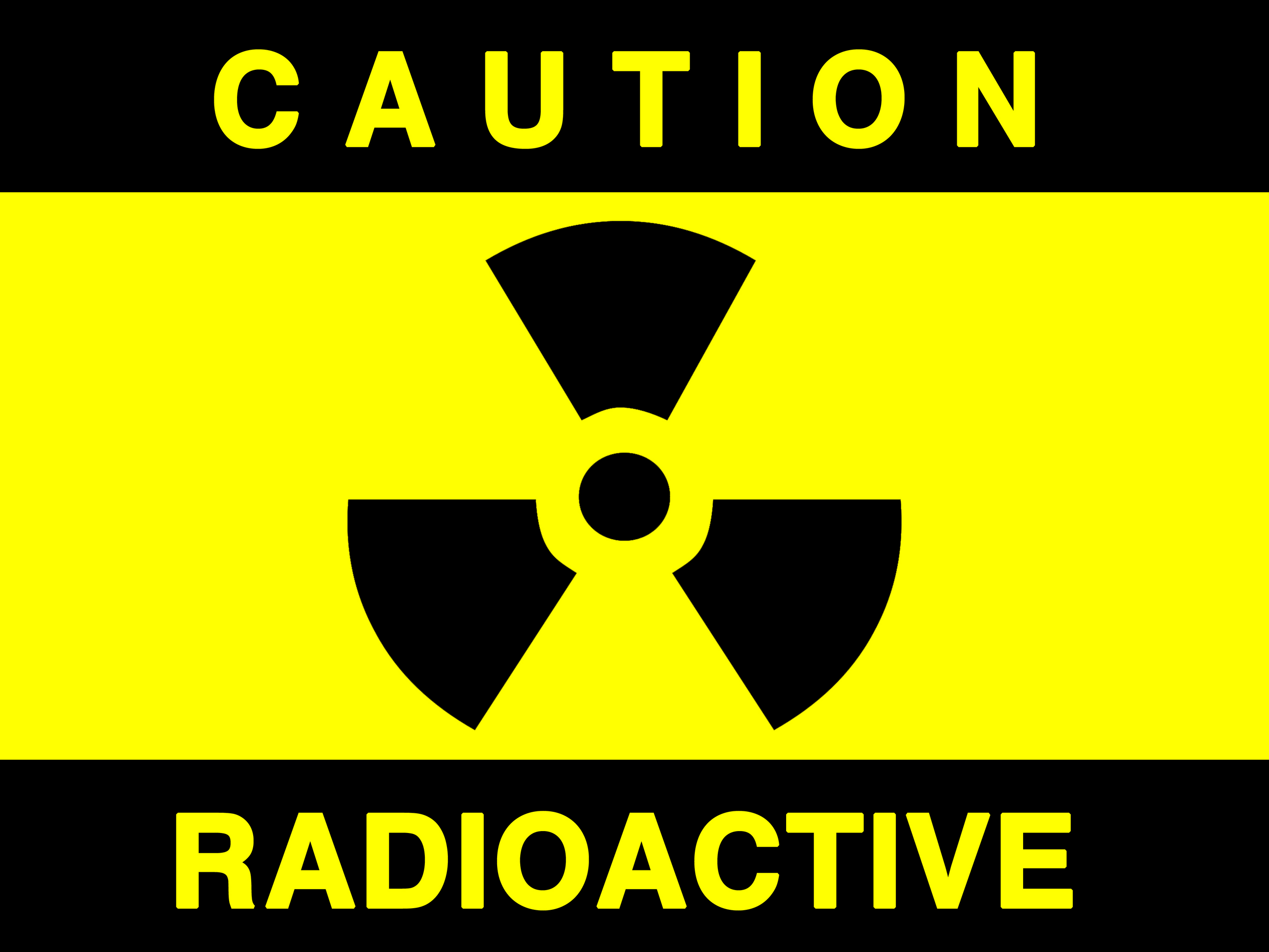 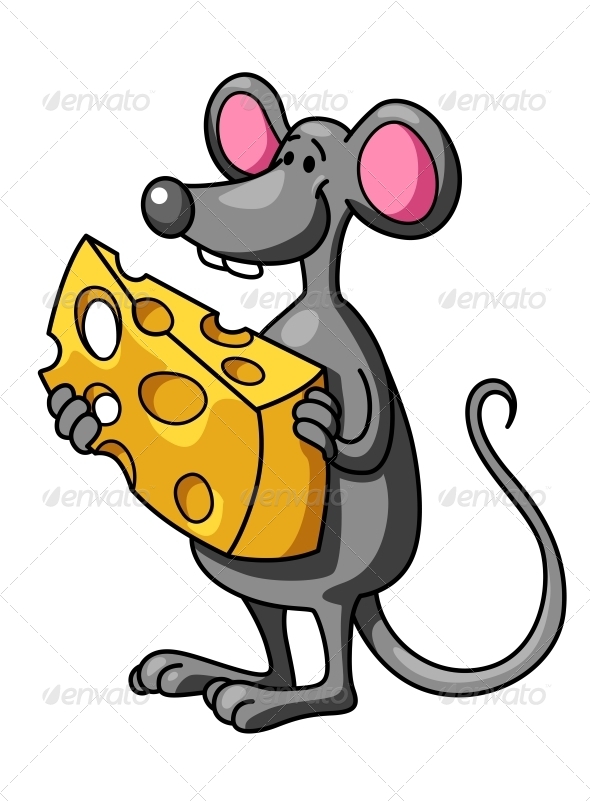 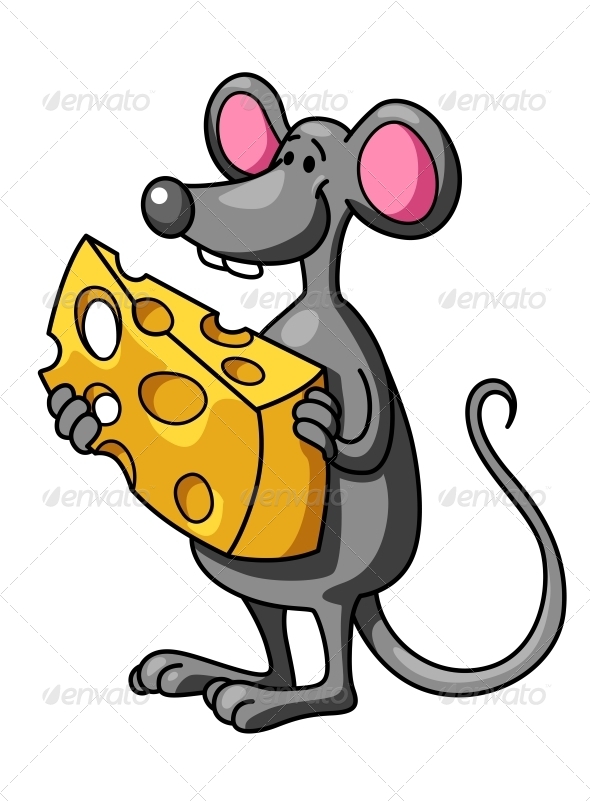 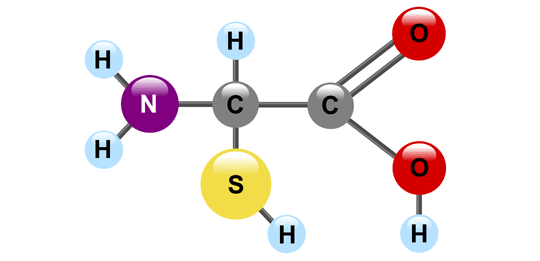 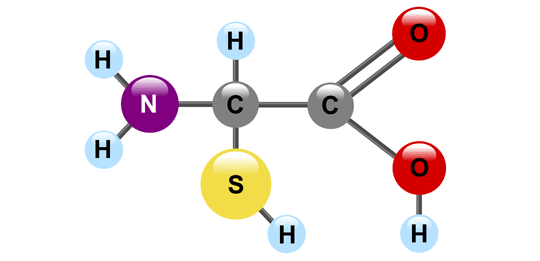 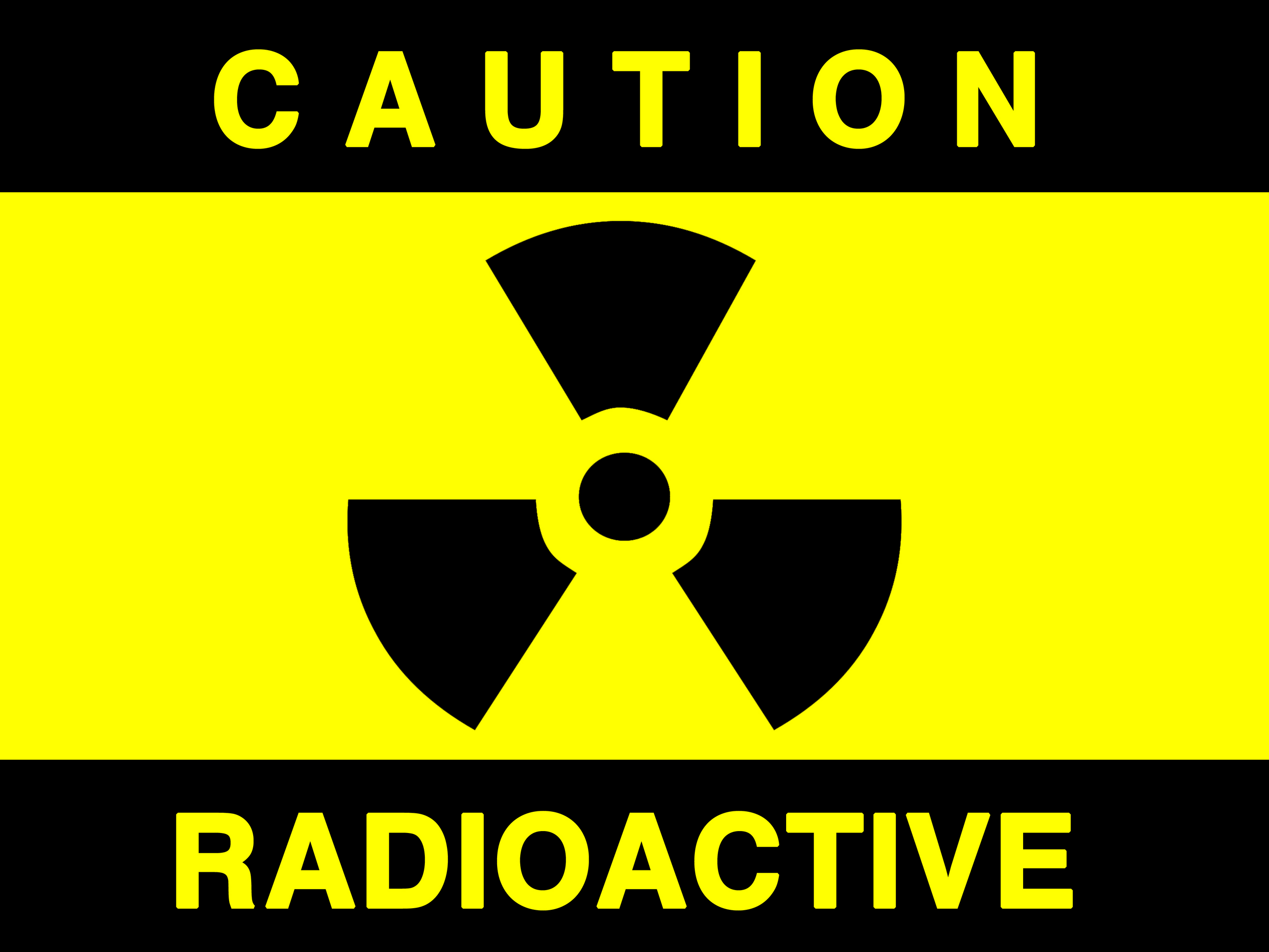 Centrifuge Density Separation
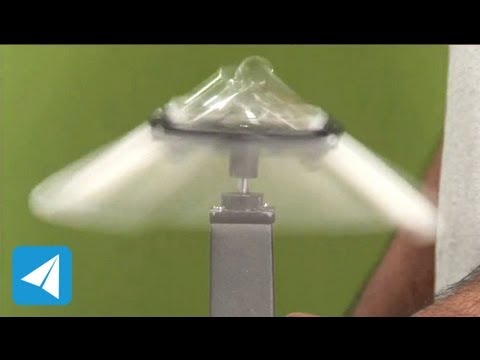 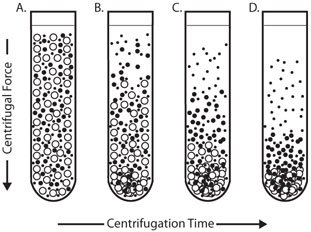 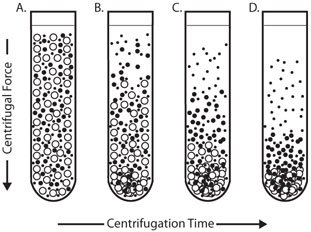 Hershey and Chase Experiment
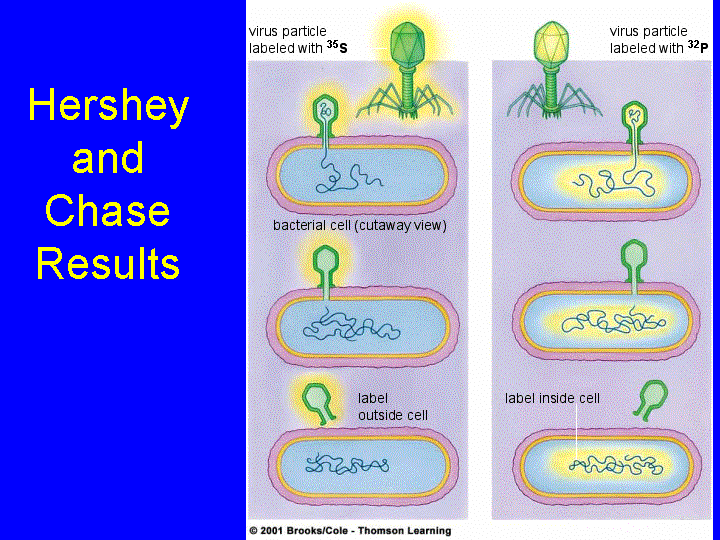 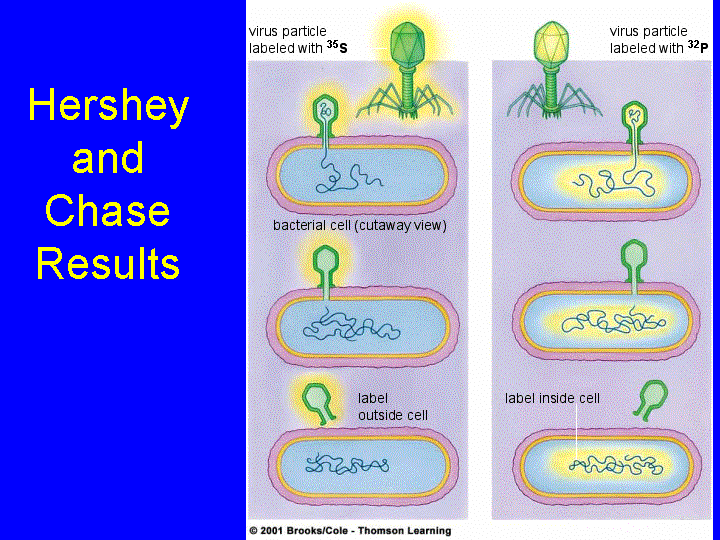 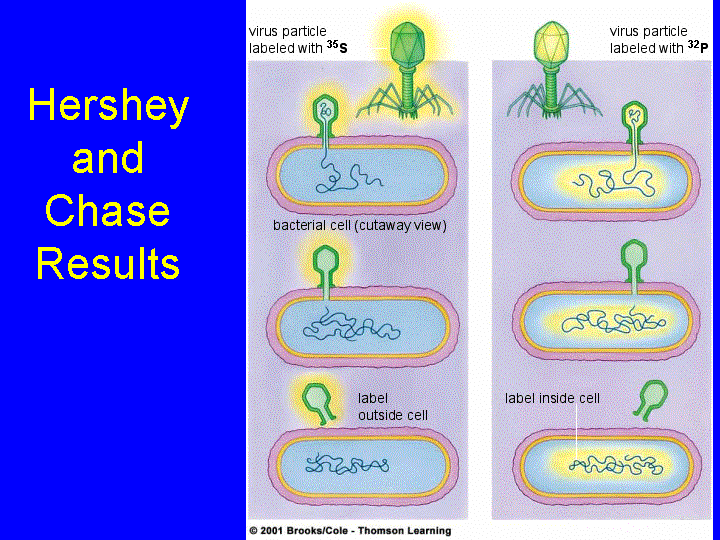 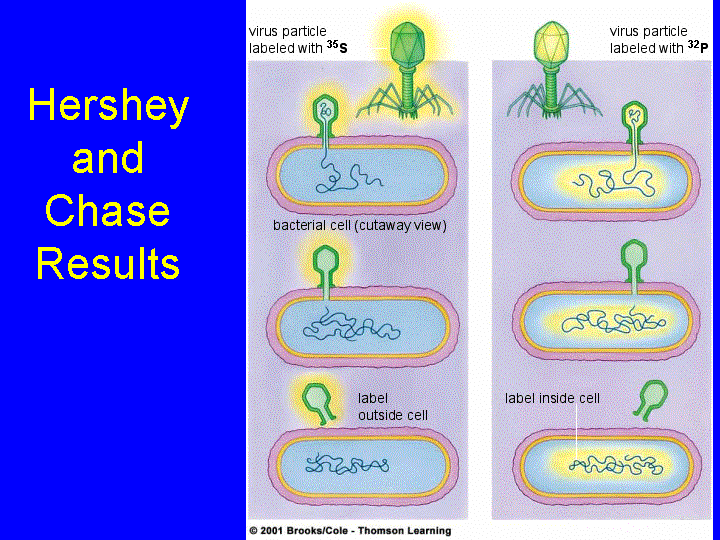 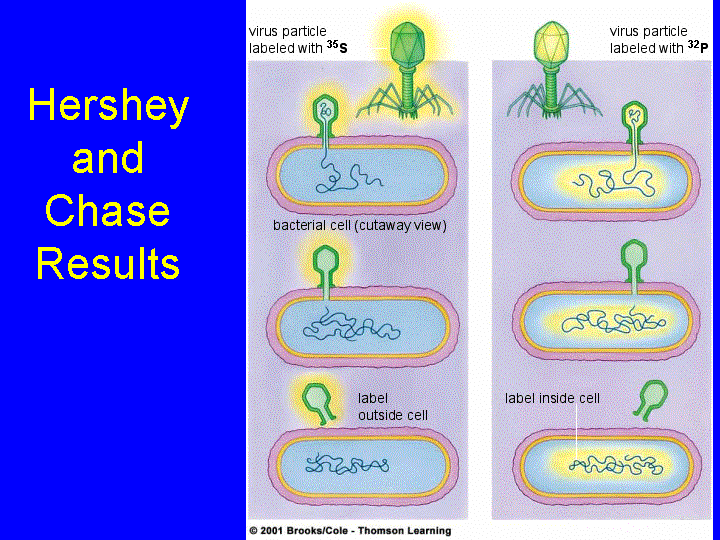 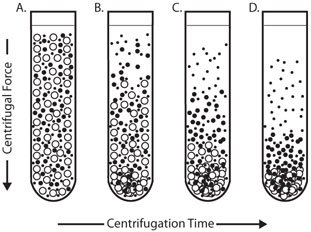 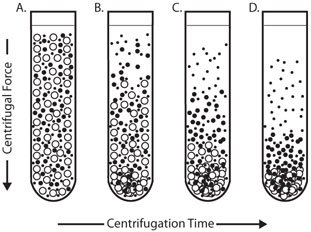 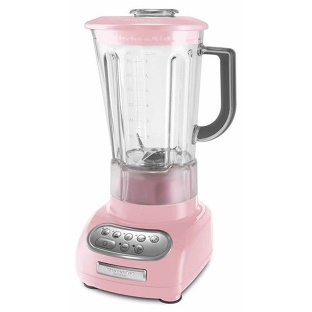 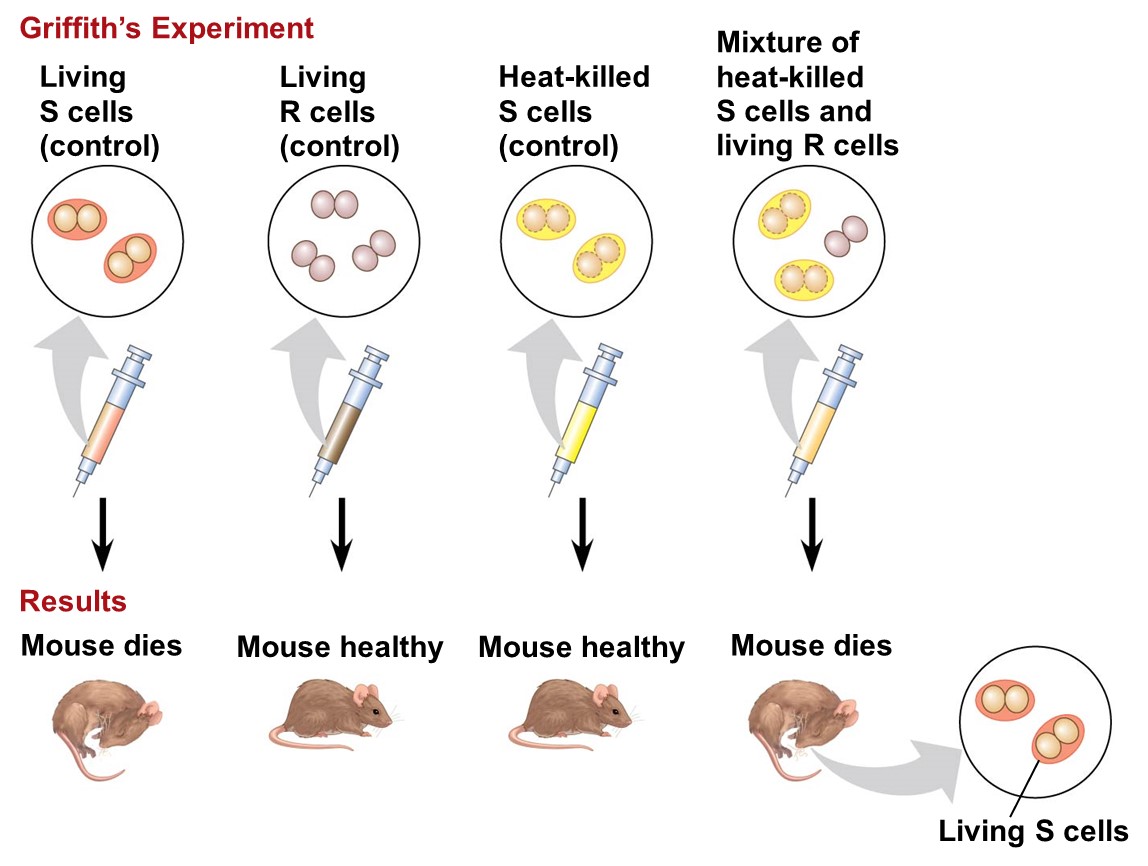 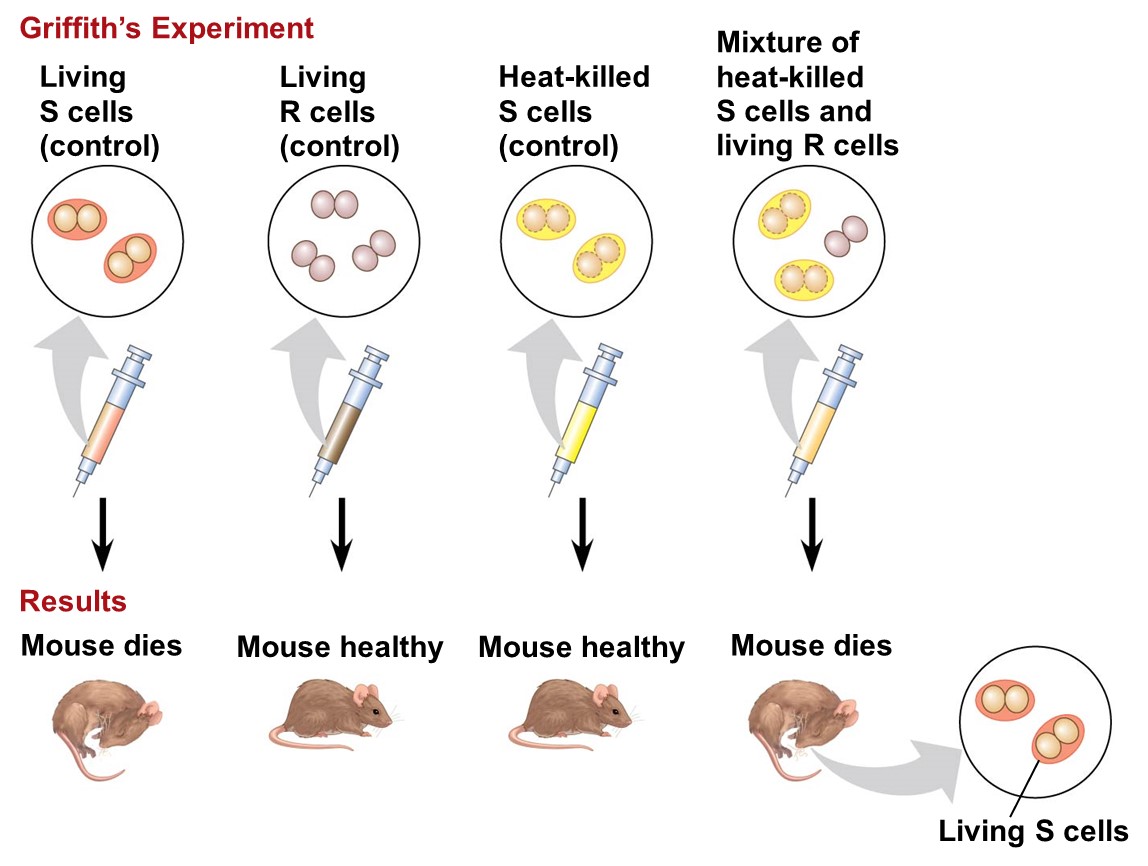 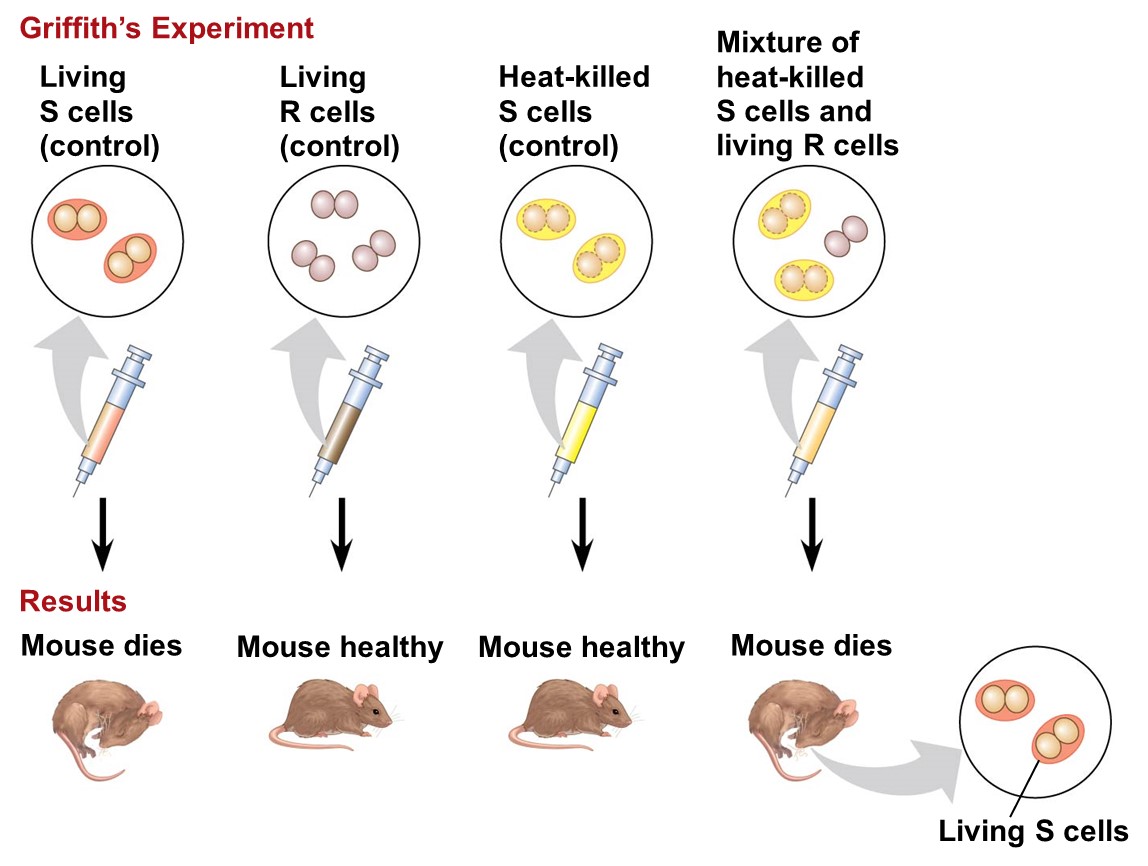 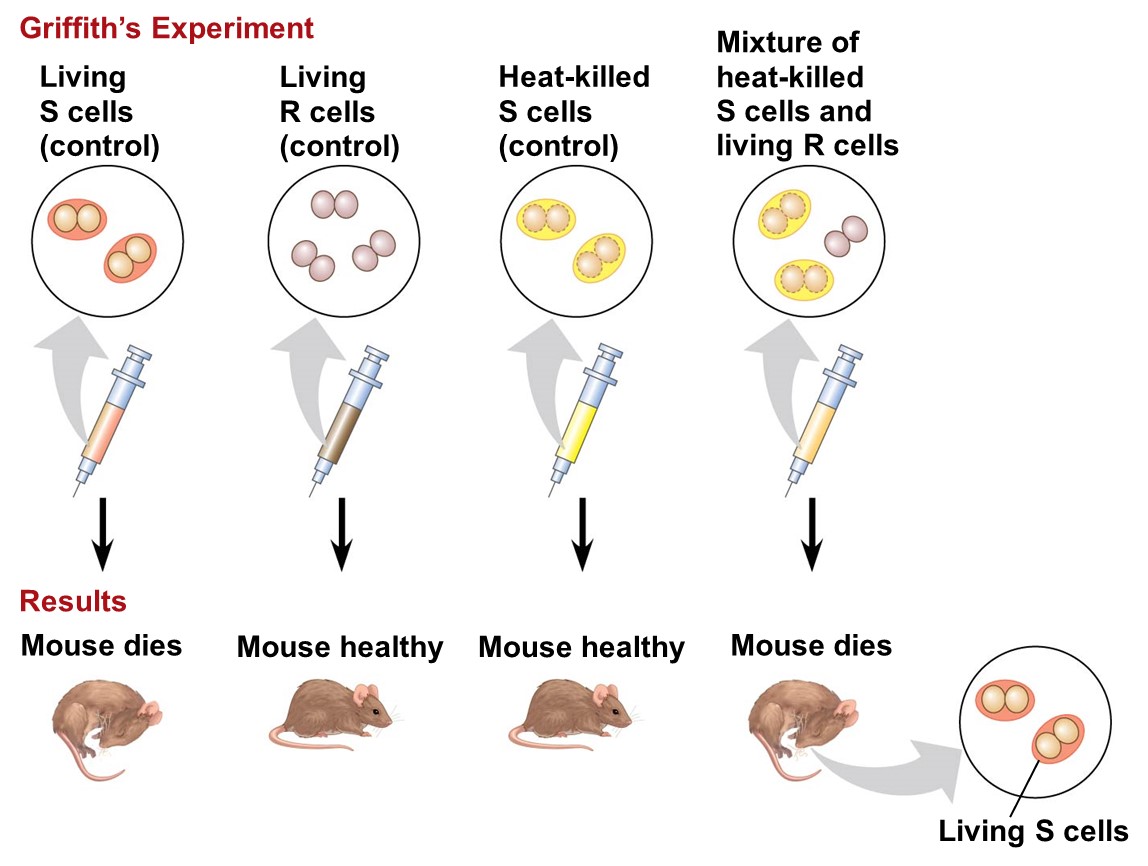 Transformation
[Speaker Notes: Transformation: a change in genotype due to assimilation of foreign DNA.]